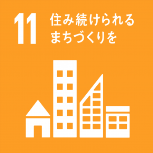 大正フラワータウンプロジェクト
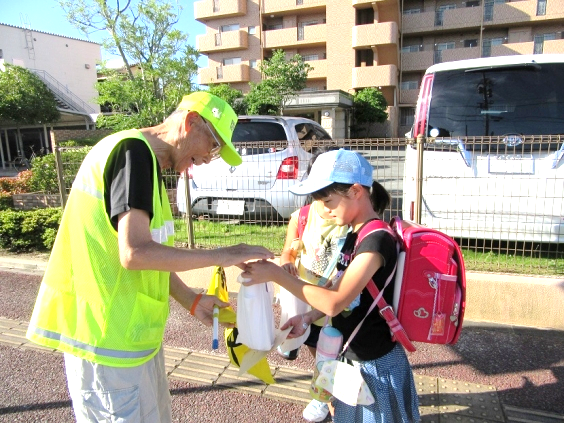 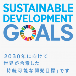 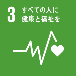 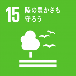 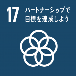 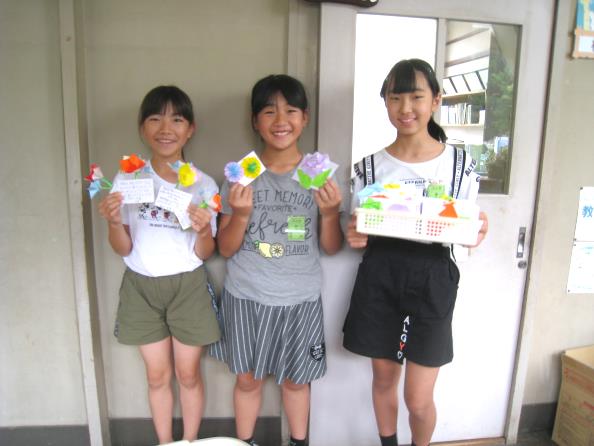 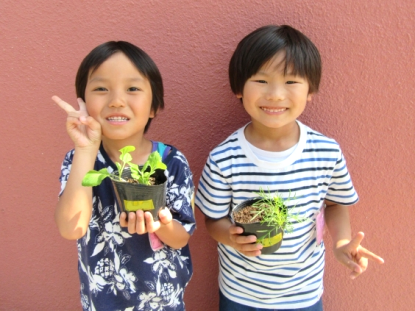 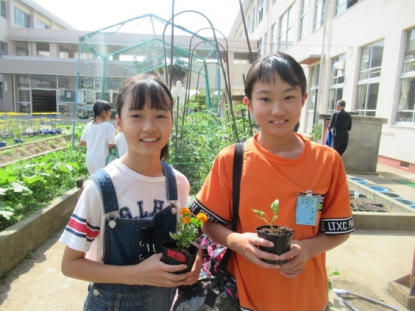 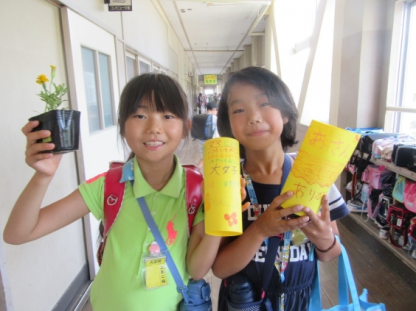 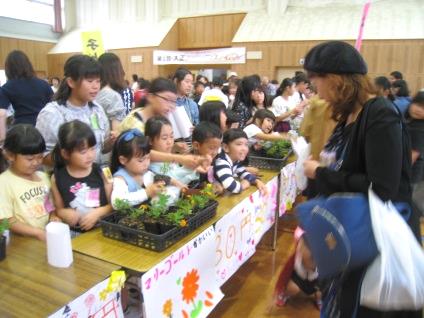 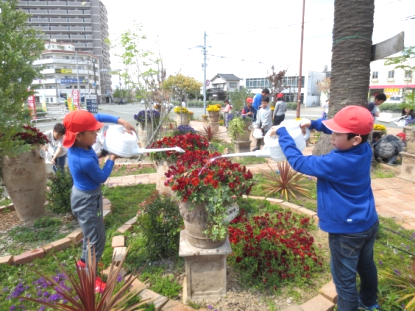 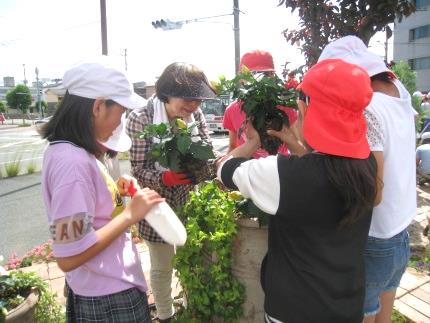 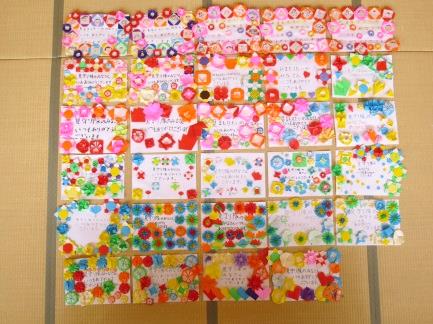 花でつながるあたたかいまちづくり
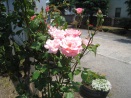 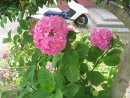 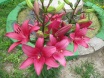 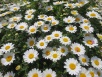 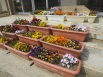 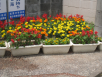